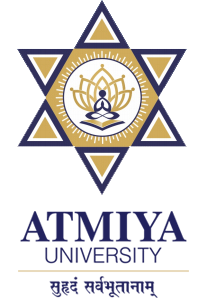 Abstract, Sealed and Object Class
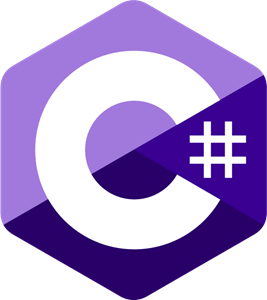 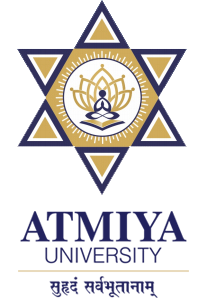 Abstract Class
Sometimes you will want to create a base class that defines only a generalized form that will be shared by all of its derived classes, leaving it to each derived class to fill in the details.
An abstract method is created by specifying the abstract type modifier. An abstract method contains no body and is, therefore, not implemented by the base class. Thus, a derived class must override it. it cannot simply use the version defined in the base class. 
As you can probably guess, an abstract method is automatically virtual, and there is no need to use the virtual modifier. In fact, it is an error to use virtual and abstract together. To declare an abstract method, use this general form:
	abstract type name(parameter-list);
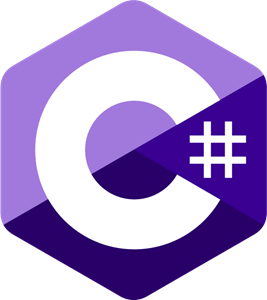 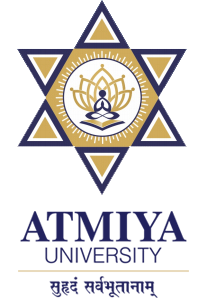 Abstract Class
As you can see, no method body is present. The abstract modifier can be used only on instance methods. It cannot be applied to static methods. Properties and indexers can also be abstract.
A class that contains one or more abstract methods must also be declared as abstract by preceding its class declaration with the abstract specifier. Since an abstract class does not define a complete implementation, there can be no objects of an abstract class. 
Thus, attempting to create an object of an abstract class by using new will result in a compile-time error.
When a derived class inherits an abstract class, it must implement all of the abstract methods in the base class. If it doesn’t, then the derived class must also be specified as abstract. Thus, the abstract attribute is inherited until such time as a complete implementation is achieved.
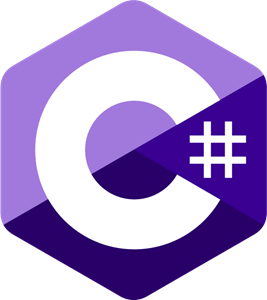 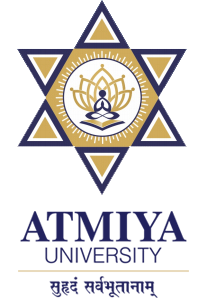 Using sealed to Prevent Inheritance
in C# it is easy to prevent a class from being inherited by using the keyword sealed.
To prevent a class from being inherited, precede its declaration with sealed. As you might expect, it is illegal to declare a class as both abstract and sealed because an abstract class is incomplete by itself and relies upon its derived classes to provide complete implementations.
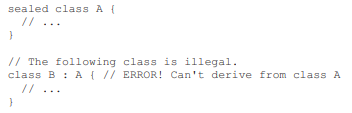 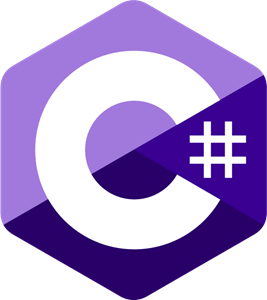 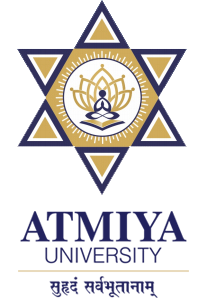 Using sealed to Prevent Inheritance
One other point: sealed can also be used on virtual methods to prevent further overrrides.
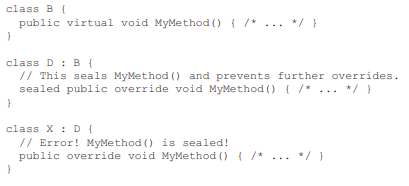 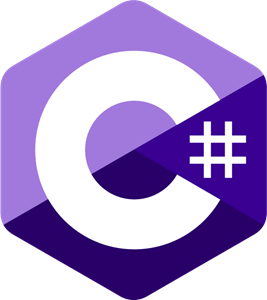 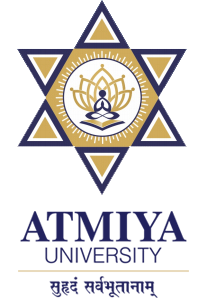 The object Class
C# defines one special class called object that is an implicit base class of all other classes and for all other types (including the value types). 
In other words, all other types are derived from object. This means that a reference variable of type object can refer to an object of any other type.
Also, since arrays are implemented as objects, a variable of type object can also refer to any array. Technically, the C# name object is just another name for System.Object, which is part of the .NET Framework class library
The object class defines the methods shown in Table, which means that they are available in every object.
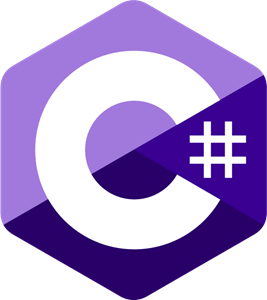 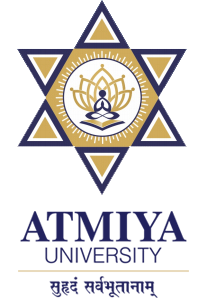 The object Class
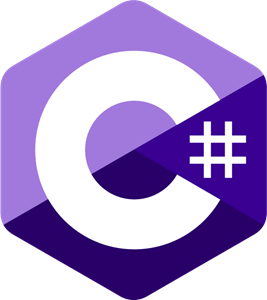 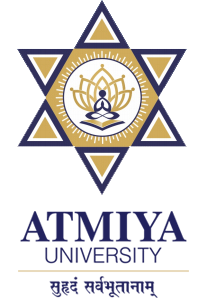 Boxing and Unboxing
As explained, all C# types, including the value types, are derived from object. Thus, a reference of type object can be used to refer to any other type, including value types. 
When an object reference refers to a value type, a process known as boxing occurs. Boxing causes the value of a value type to be stored in an object instance. Thus, a value type is “boxed” inside an object.
This object can then be used like any other object. In all cases, boxing occurs automatically. You simply assign a value to an object reference. C# handles the rest.
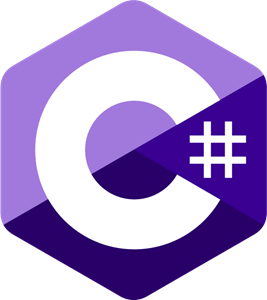 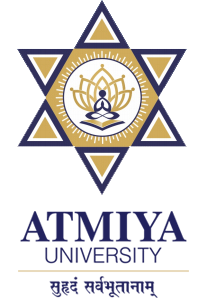 Boxing and Unboxing
Unboxing is the process of retrieving a value from a boxed object. This action is performed using an explicit cast from the object reference to its corresponding value type. Attempting to unbox an object into a different type will result in a runtime error.
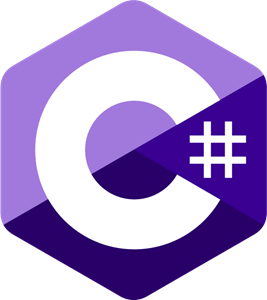 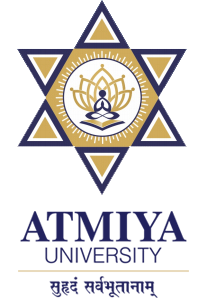 Is object a Universal Data Type?
Given that object is a base class for all other types and that boxing of the value types takes place automatically, it is possible to use object as a “universal” data type.
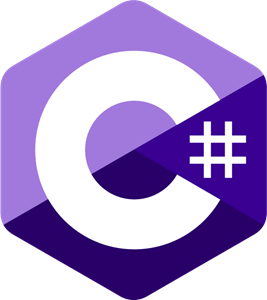 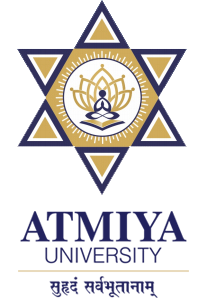 Thank You
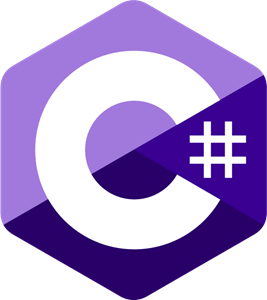